dolphins
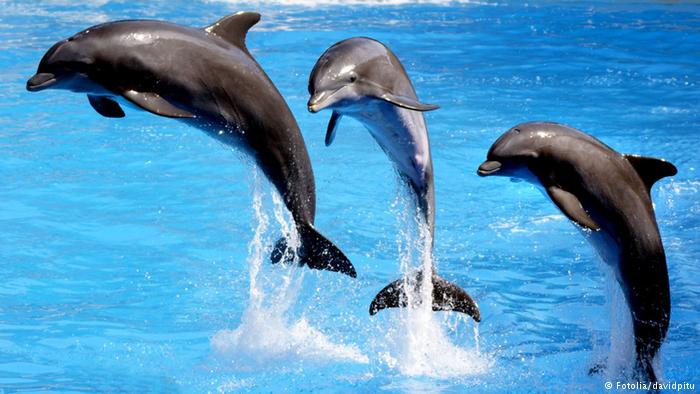 Facts:
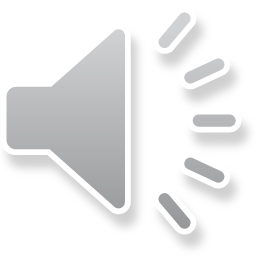 Dolphins are mammals and can be found in oceans. 
Dolphins do not drink any water because it is salt water.
Some dolphins have 250 teeth and some have 8 teeth.
Dolphins are friendly.
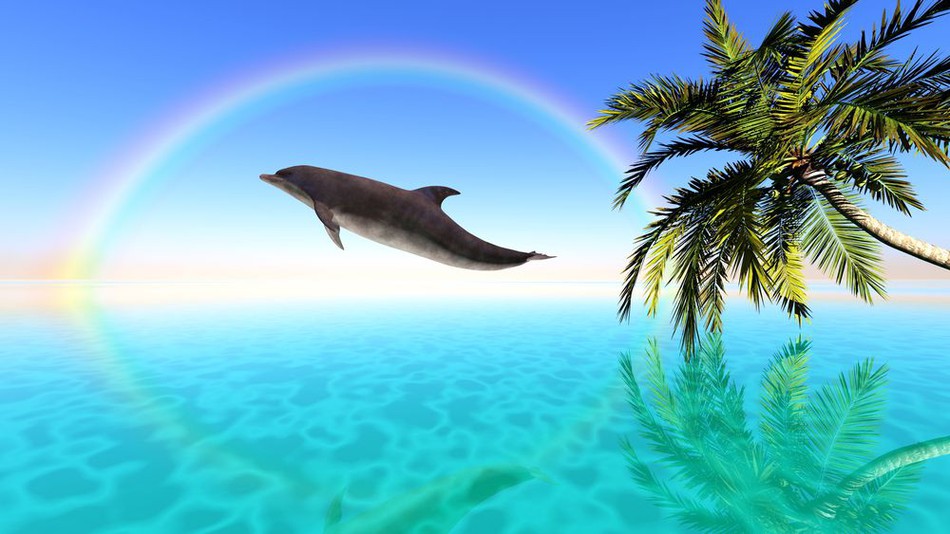 By Niamh p3